Schnidejoch
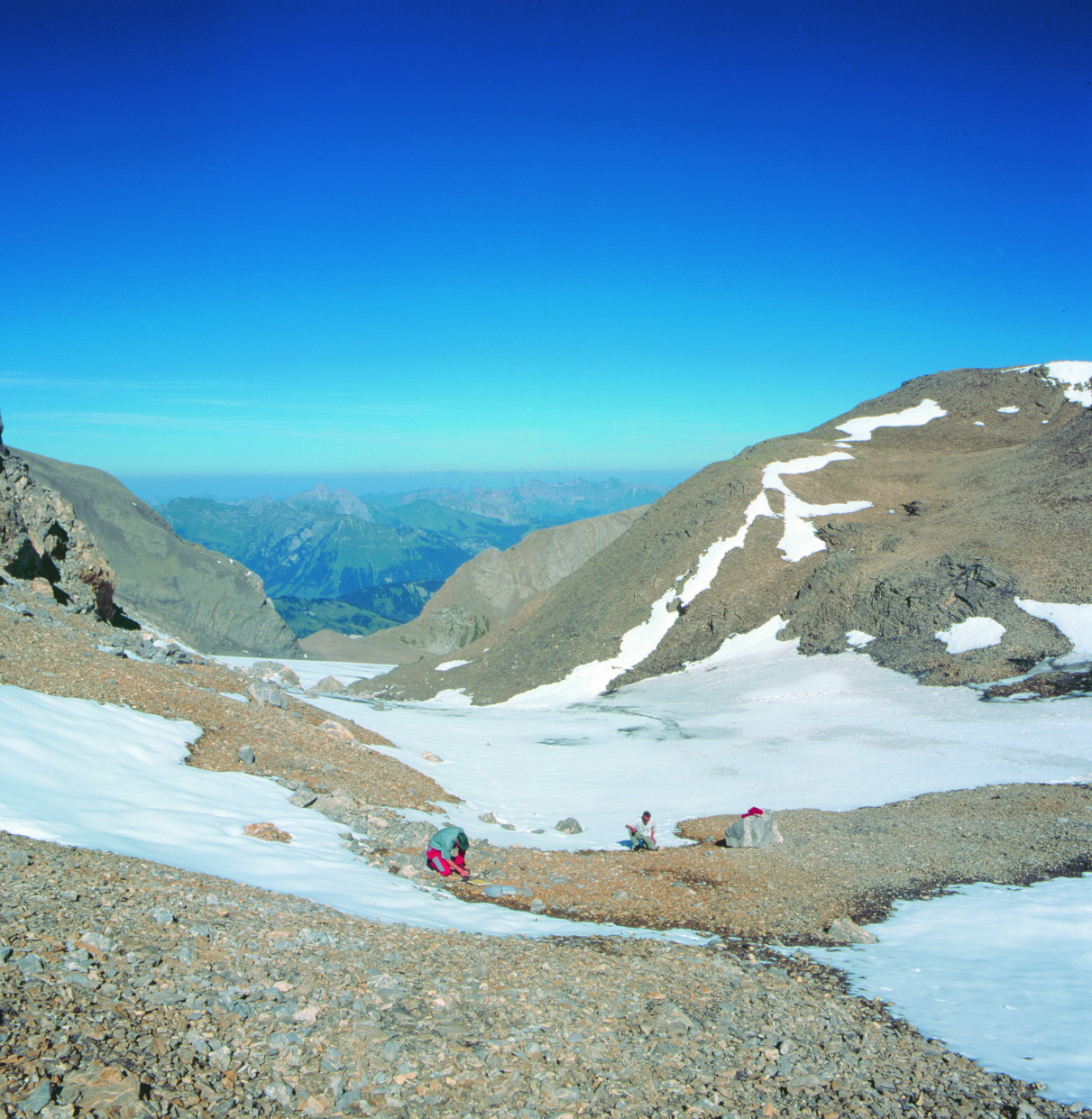 Archéologues au travail sur le champ de glace.
Lieu de la découverte en 2004
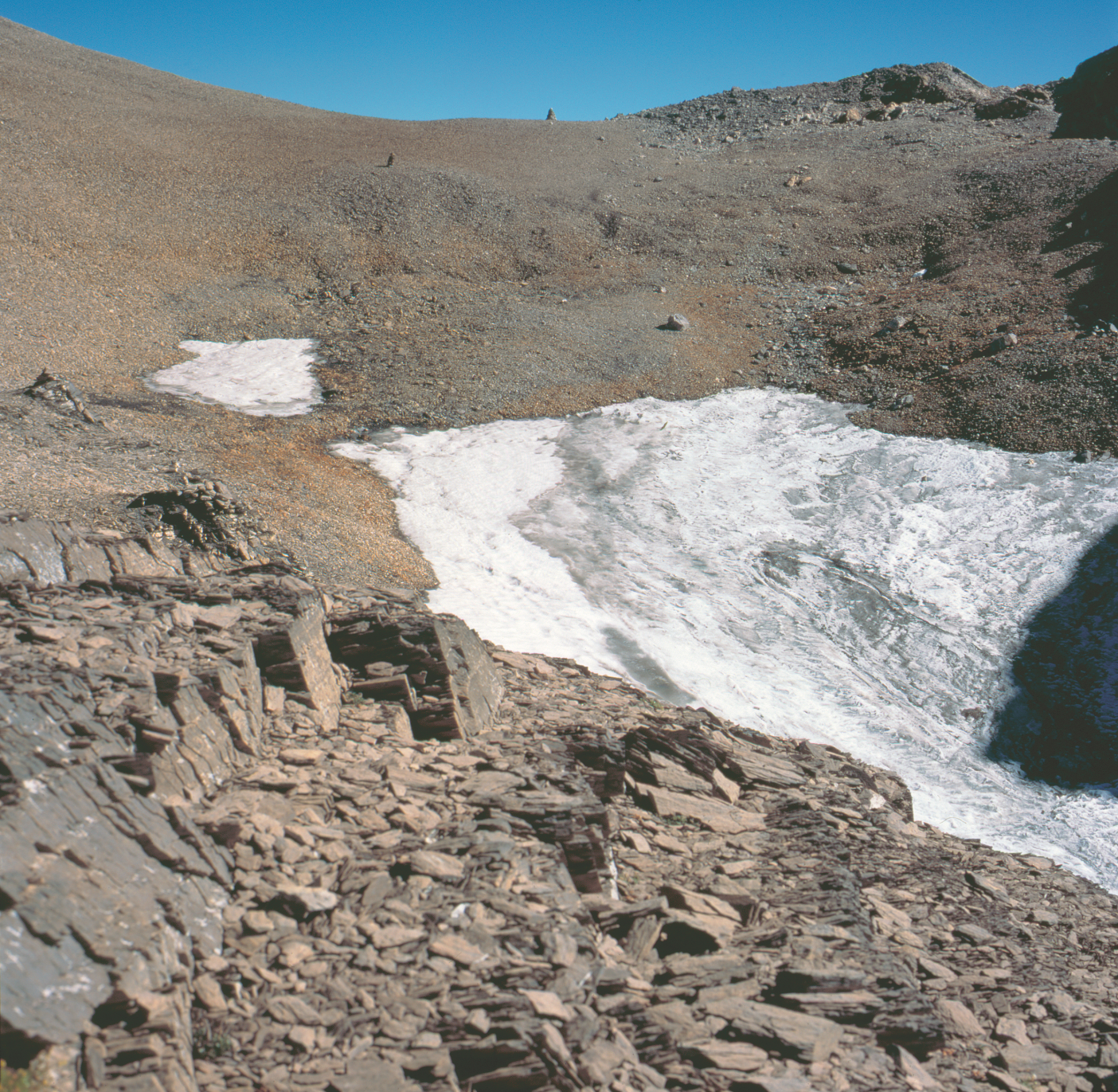 Chaussure
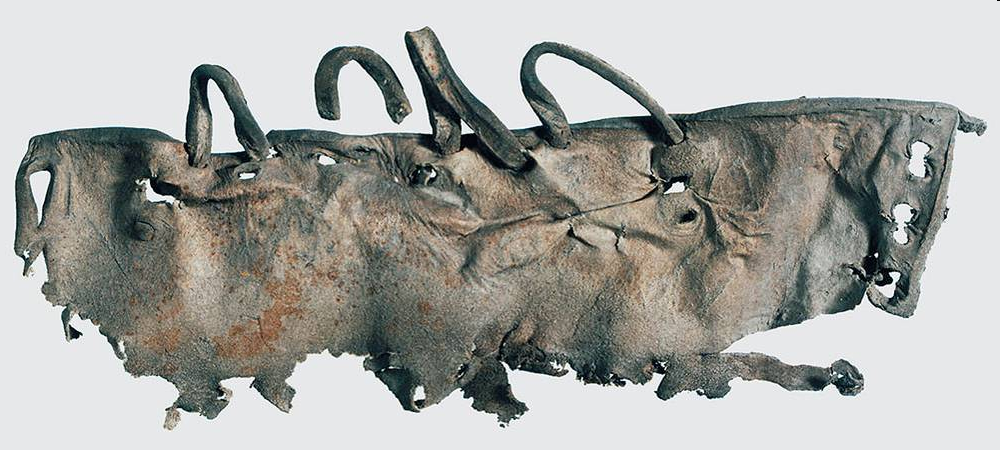 Dessin de la chaussure
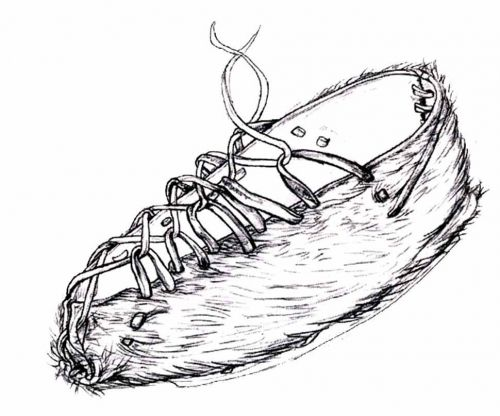 Jambe de pantalon
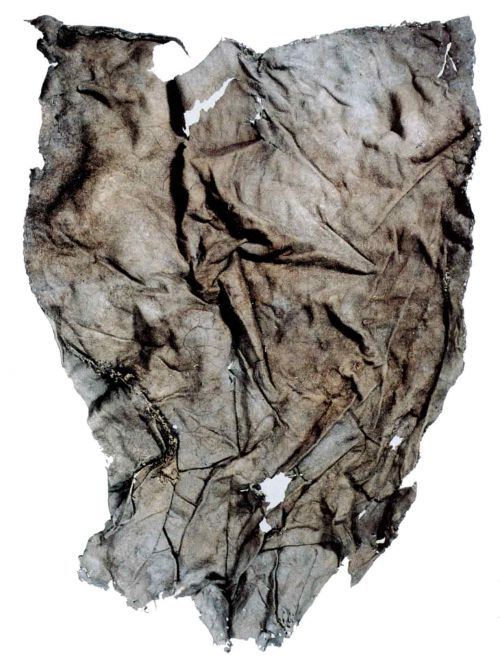 Découverte du carquois
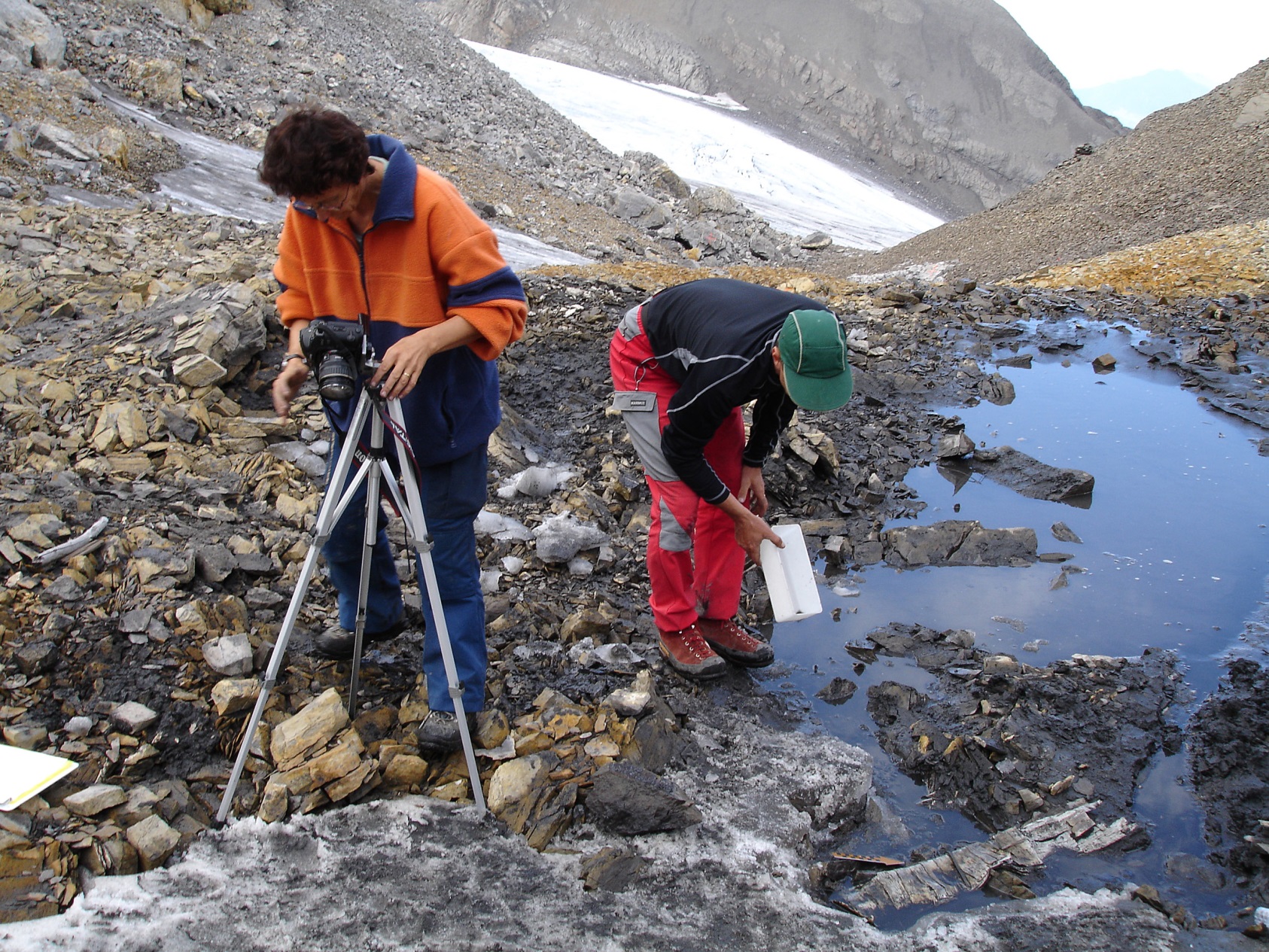 Découverte du carquois in situ
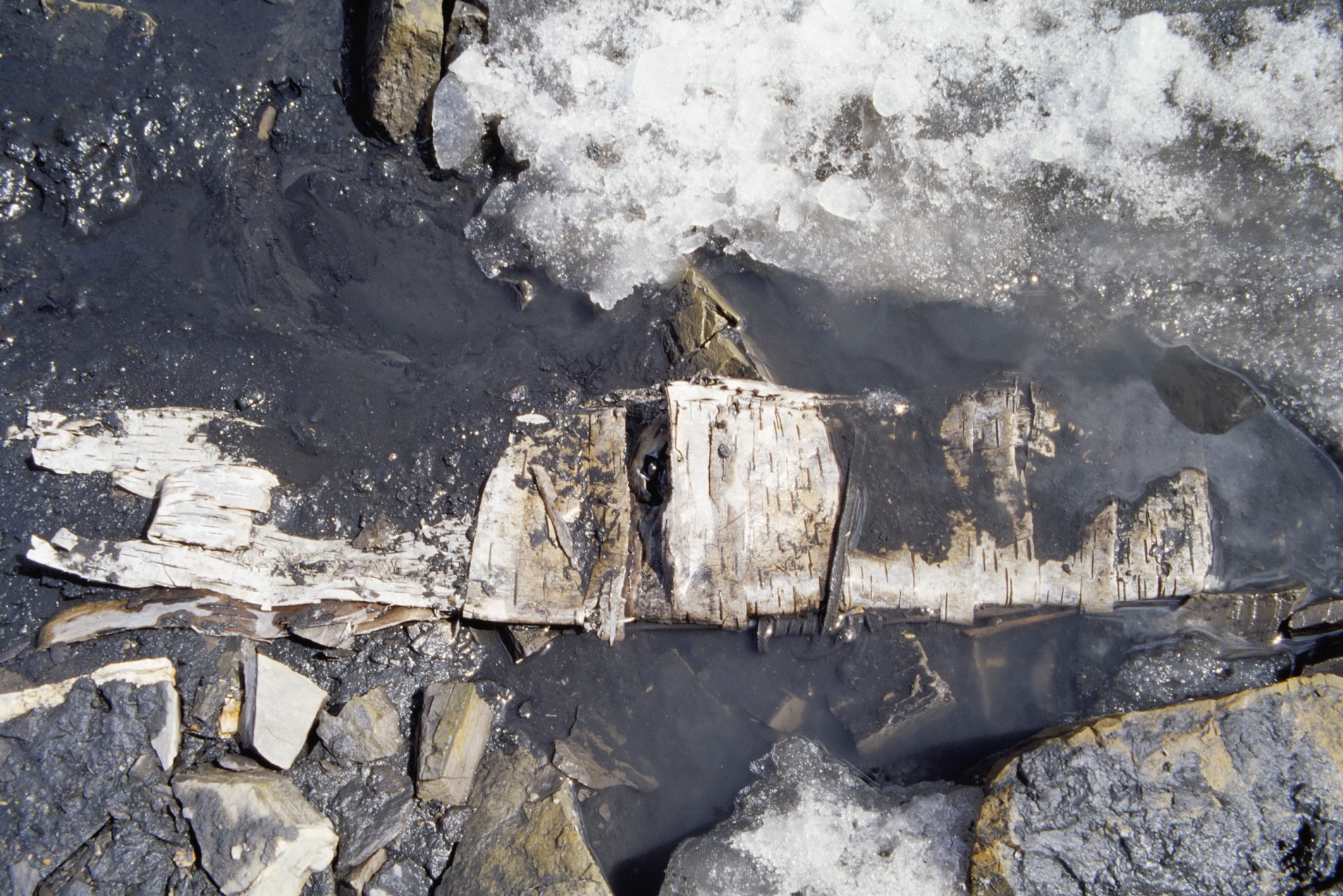 Carquois en écorce de bouleau
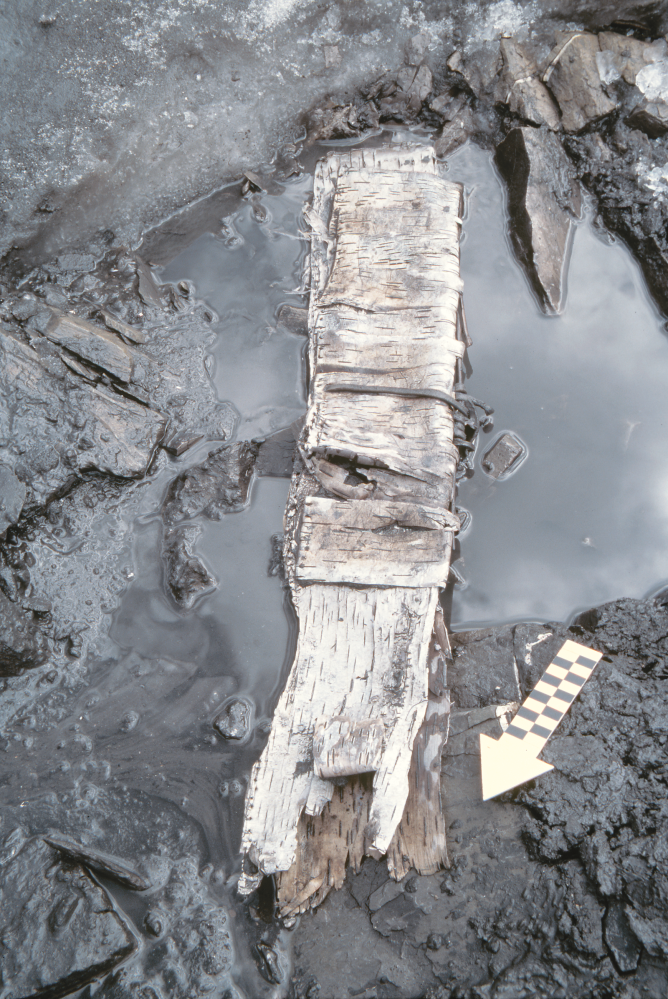 Radiographie du carquois.
On y voit deux pointes de flèches.
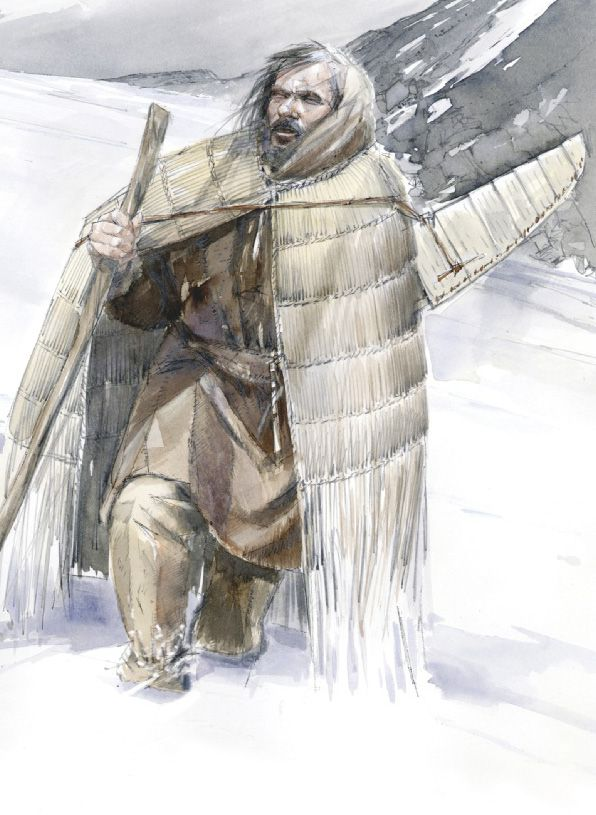 Reconstitution